Бавкунова
                        Светлана Васильевна

                                 Воспитатель



Муниципального дошкольного образовательного
бюджетного  учреждения общеразвивающего вида 
Детский сад № 33 «Ручеёк» 
села Михайловка 
Михайловского района
Приморского края
 
                                             2024 год
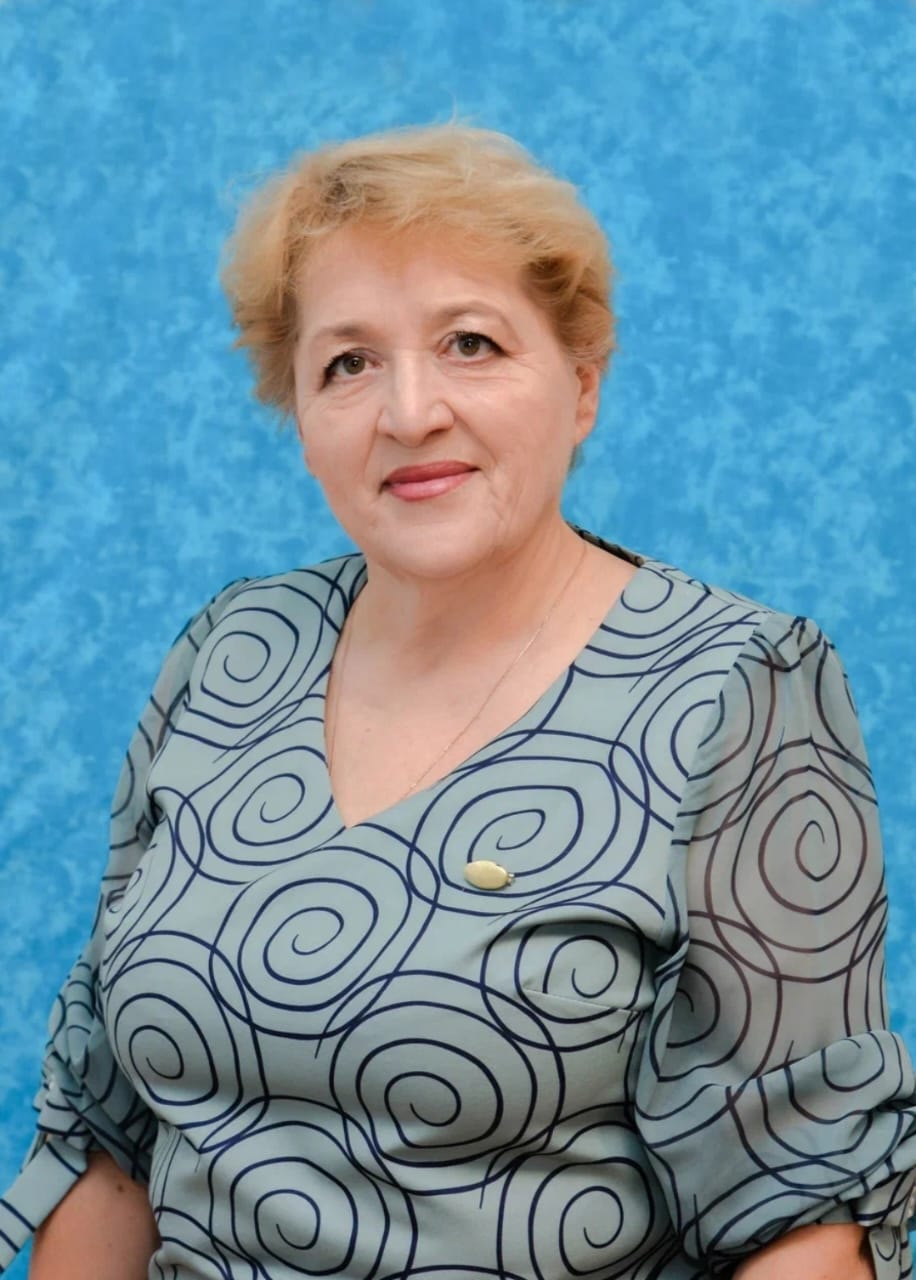 «Нравственно-патриотическое воспитание  детей         
   дошкольного возраста через проекты»   
    Актуальность 
   Патриотическое воспитание подрастающего поколения является     одной из важных задач современного общества. В содержании ФГОС и ФОП отмечается острая необходимость активизации процесса воспитания патриотизма дошкольника. Дети в этом возрасте очень любознательны, отзывчивы, восприимчивы. Они легко откликаются на все инициативы, умеют искренне сочувствовать и сопереживать. Именно этот отрезок жизни человека является наиболее благоприятным для эмоционально - психологического воздействия на ребенка, так как его образы очень ярки и сильны, и поэтому они остаются в памяти надолго, а иногда и на всю жизнь, что очень важно в воспитании патриотизма.
 


.
Цель: Формирование у дошкольников нравственно-патриотического отношения и чувства сопричастности к семье, селу, краю, стране, природе, культуре на основе историко-национальных и природных особенностей родного края и страны, воспитание чувства собственного достоинства как представителя своего народа, уважение к прошлому, настоящему, будущему своего края и страны.
Задачи:
1. Прививать любовь к семье, родным людям, детскому саду, родному селу, родному краю, Родине.
2. Знакомить детей с народными традициями, обычаями.
3. Побуждать детей к выполнению общественно значимых заданий, к добрым делам для семьи, родного дома, детского сада.
4. Формировать у детей проявление сострадания, заботливости, внимательности к родным и близким, друзьям и сверстникам, к тем, кто о них заботится.
5. Воспитывать бережное отношение к природе и всему живому.
6. Воспитывать уважение к труду.
7. Ориентировать родителей на патриотическое воспитание детей.
Проектная деятельность
Что мы знаем?
Что хотим узнать?
Что сделать, чтобы узнать?
Принцип триединства
Ребенок
Педагог
Родитель
Интеграция  образовательных областей
Познавательное развитие
Цель: Создание системы работы по нравственно-патриотическому воспитанию детей дошкольного возраста
Социально- коммуникативное развитие
Речевое развитие
Художественно- эстетическое развитие
Физическое развитие
Проект «Семейные традиции»
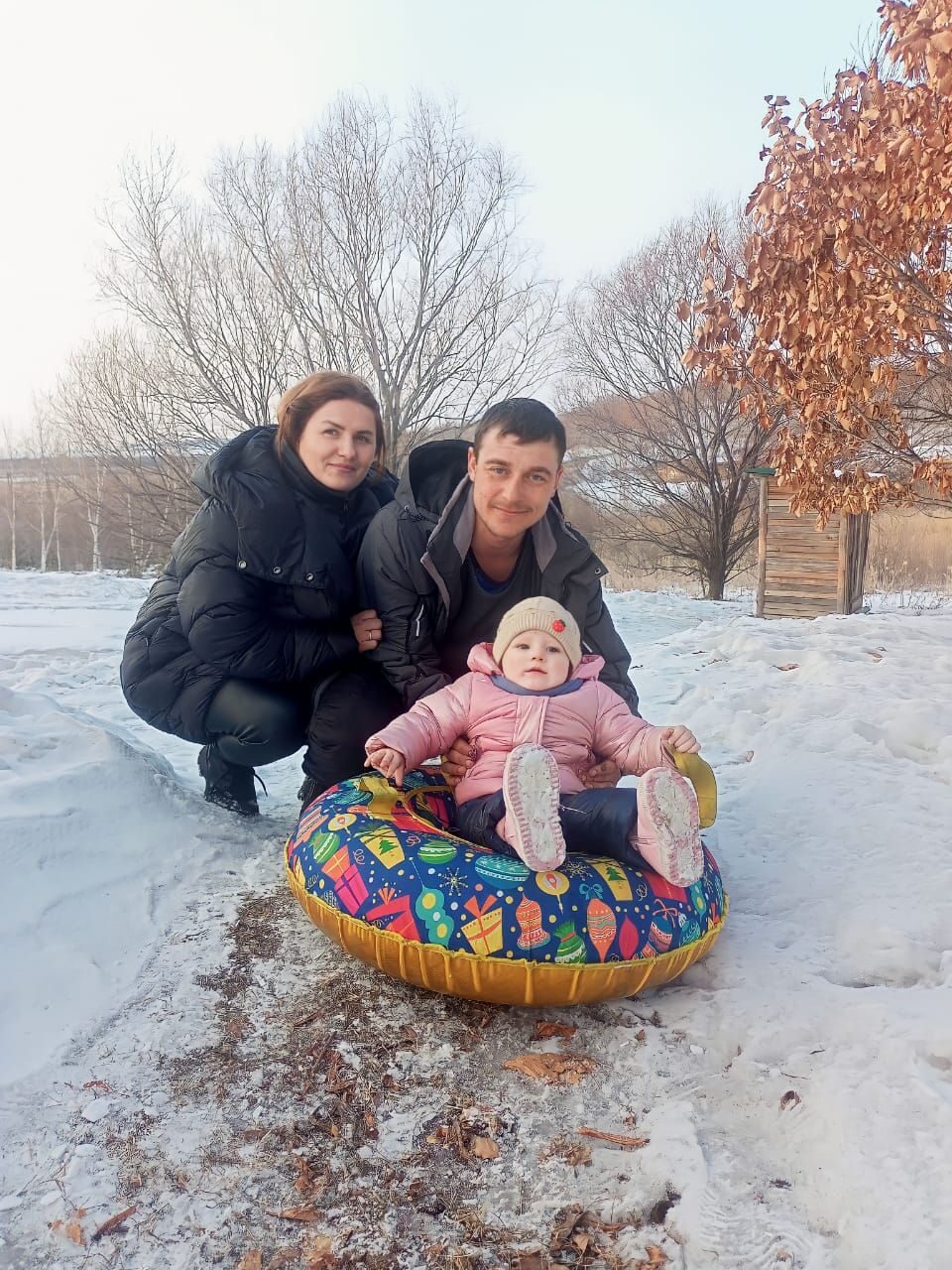 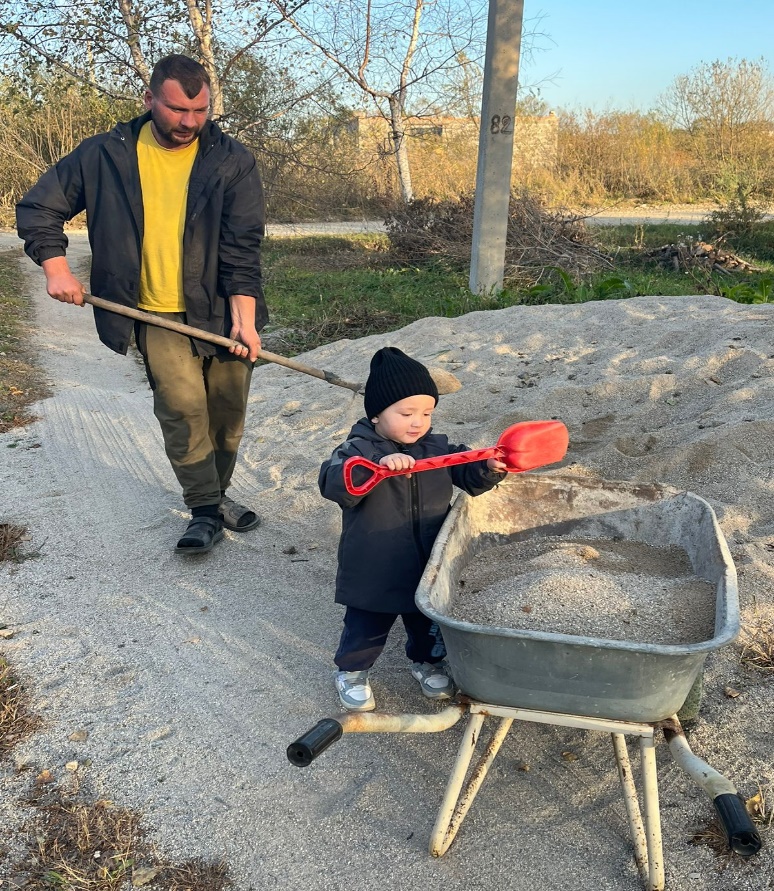 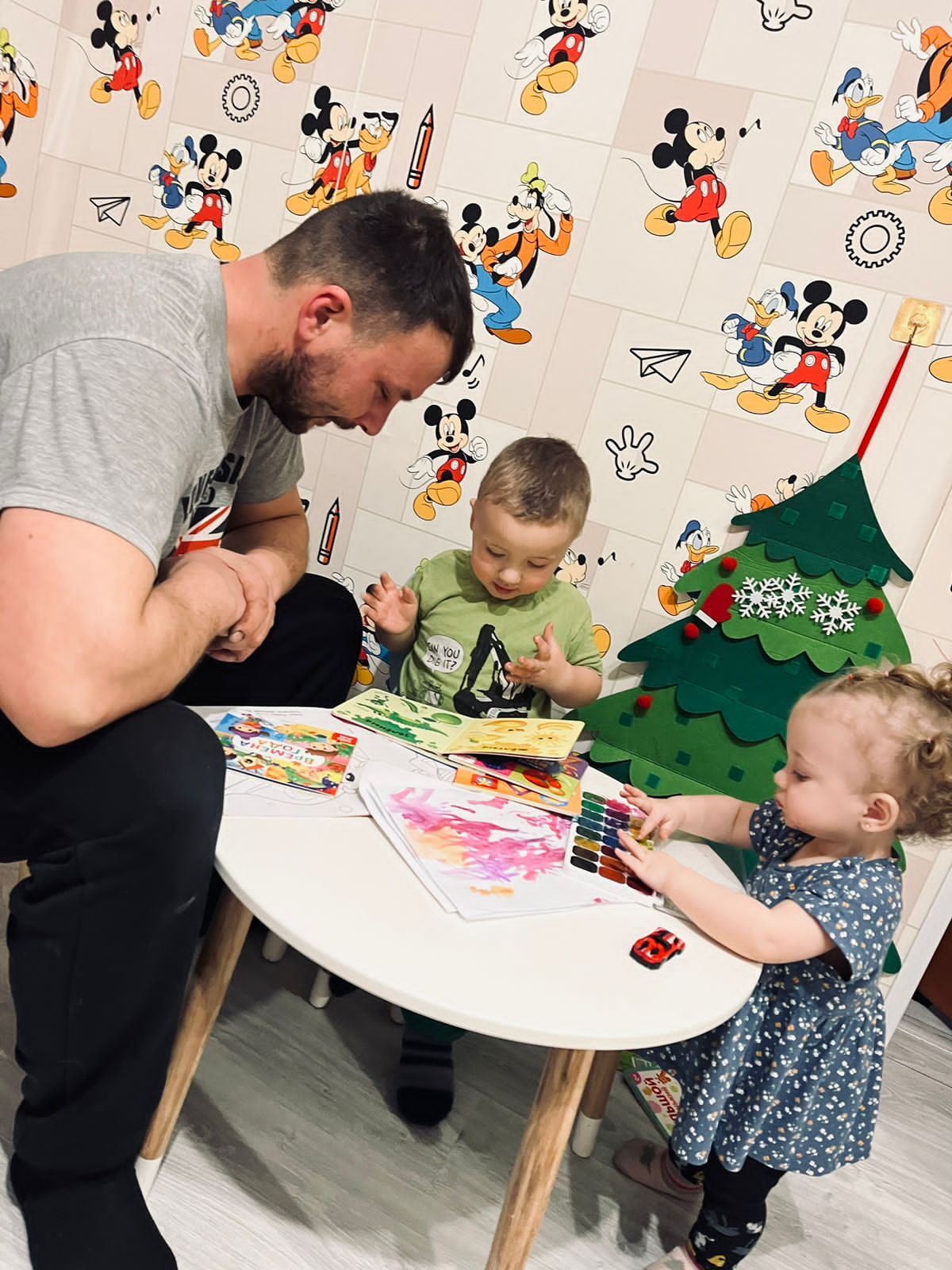 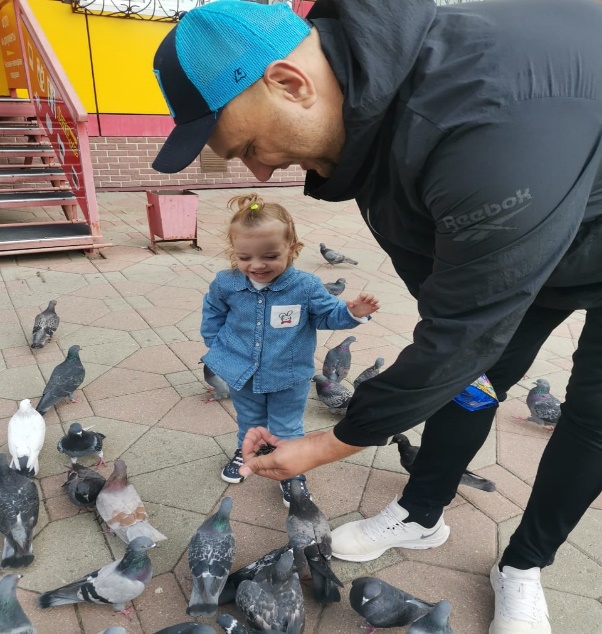 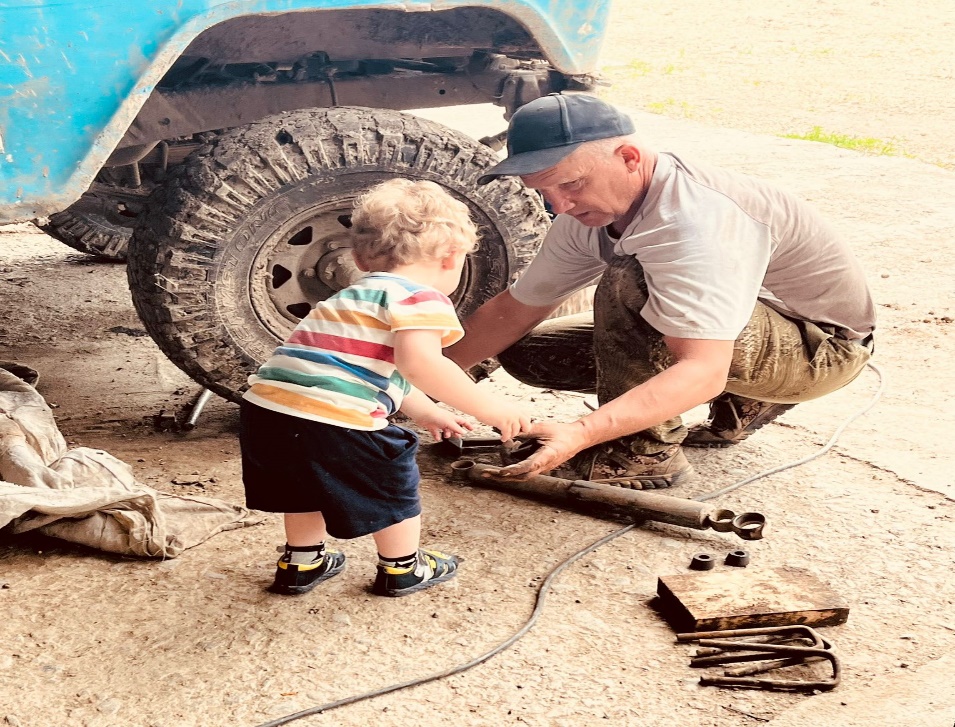 Проект: «Село моё родное»«Путешествие в школу»                                                                                  «Путешествие в пожарную часть»
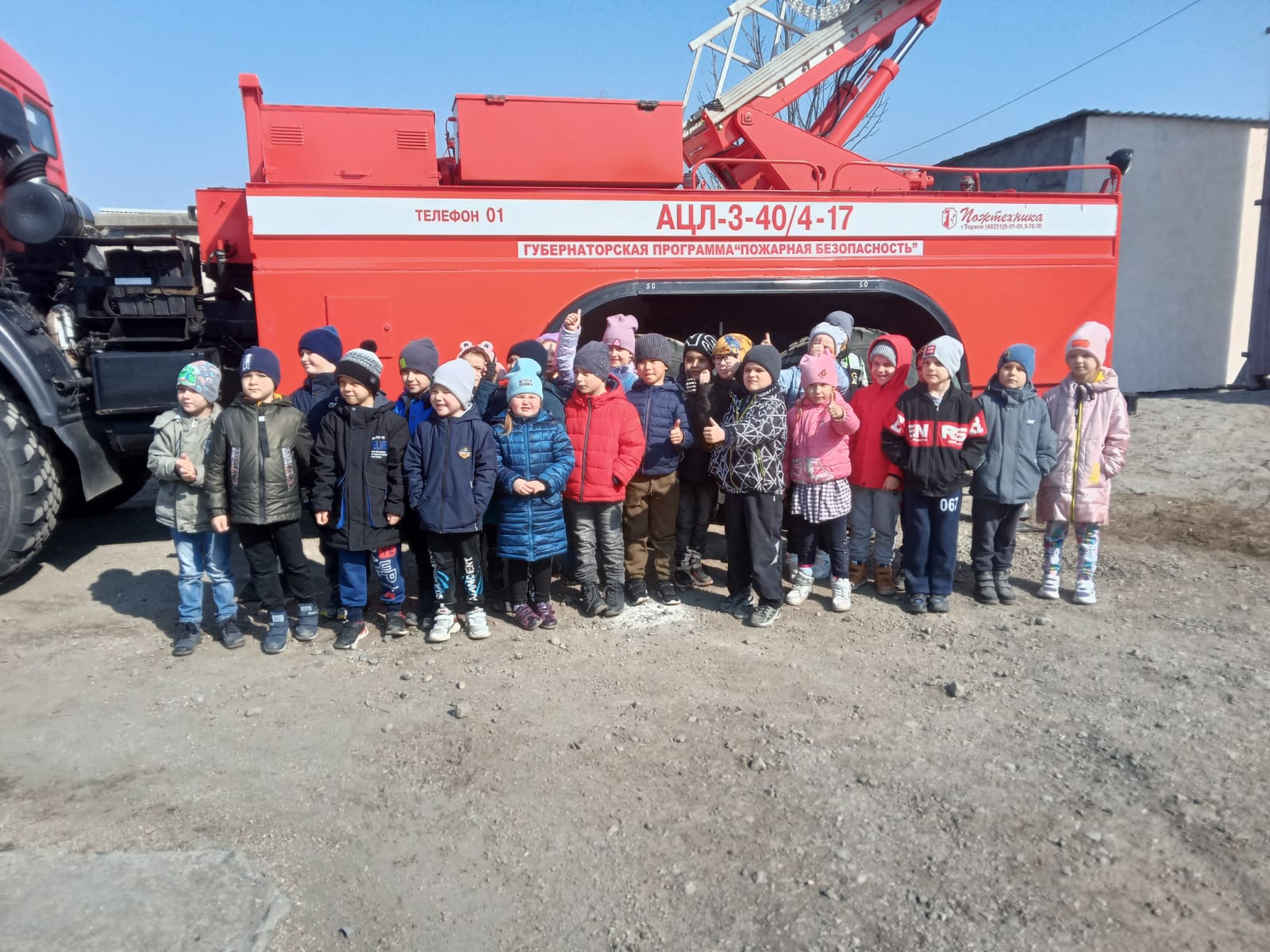 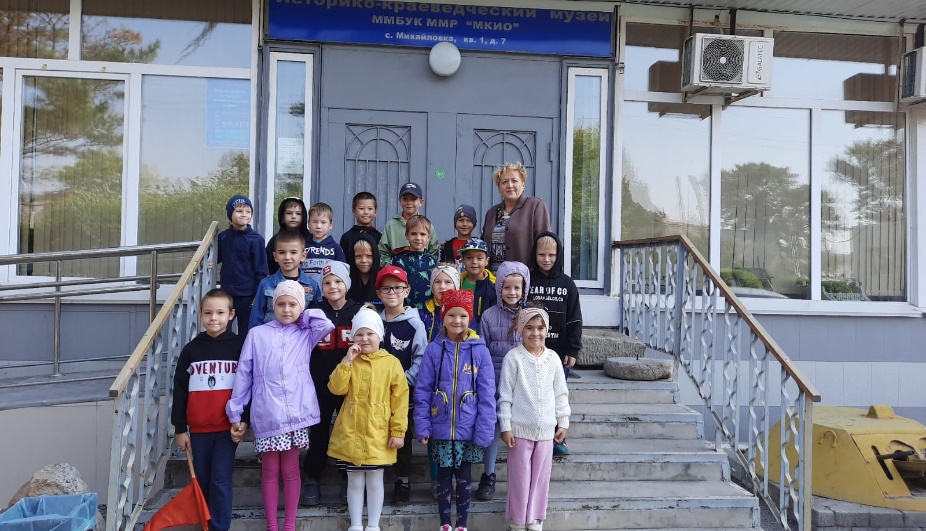 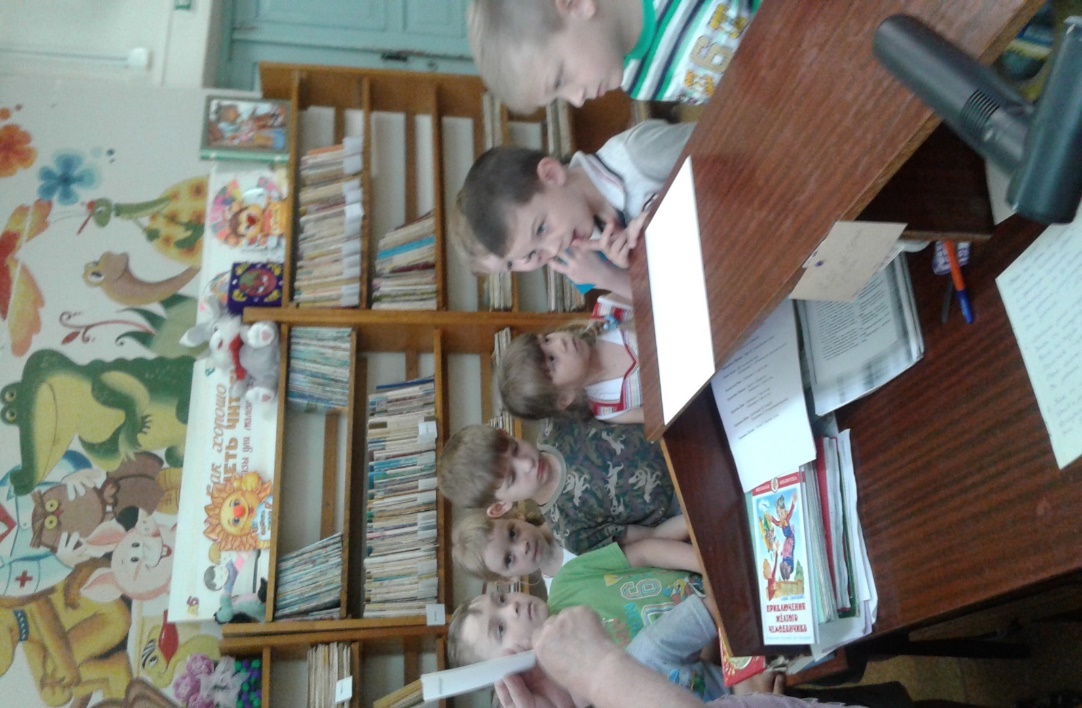 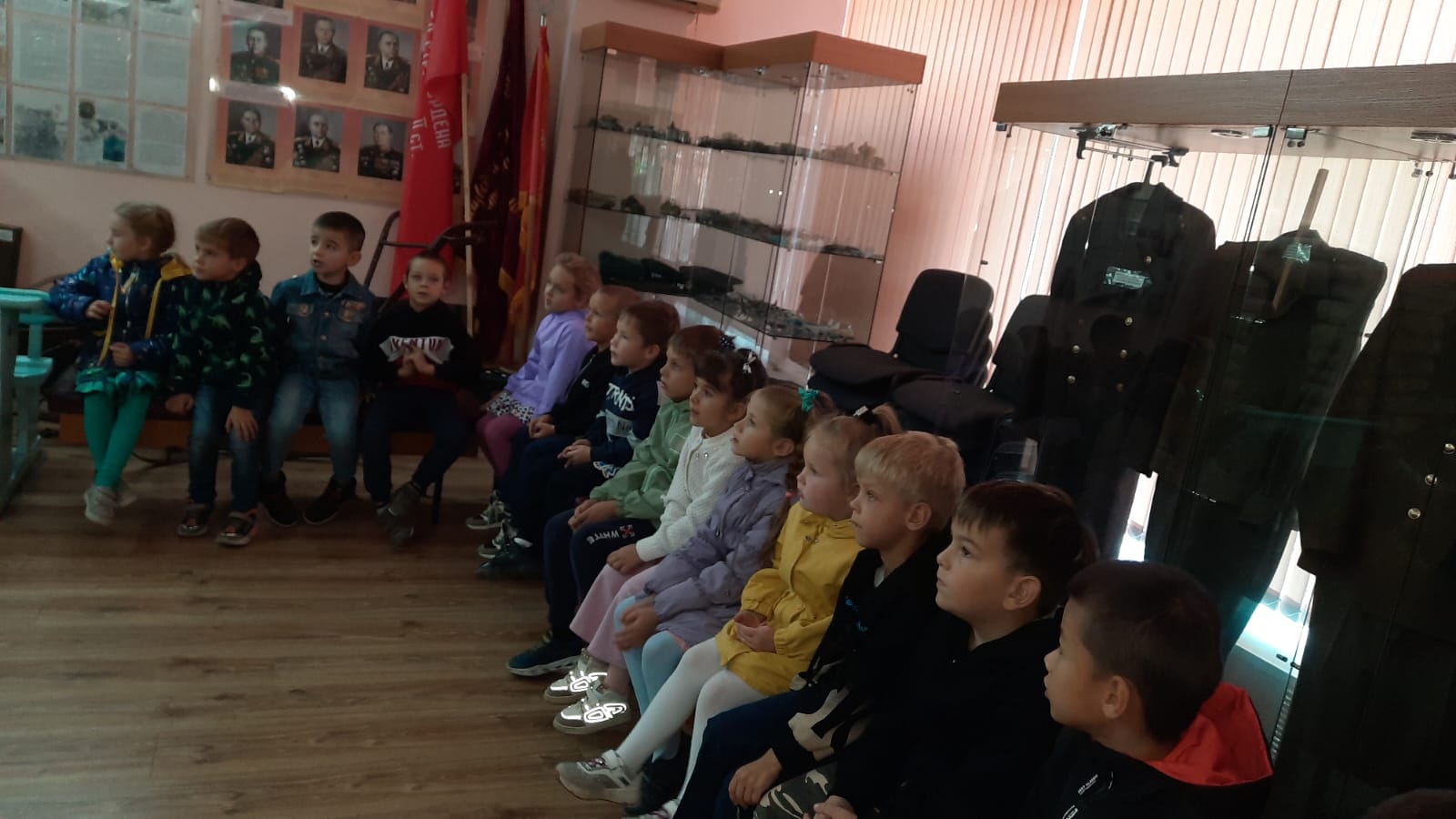 Проект «Будь природе другом»
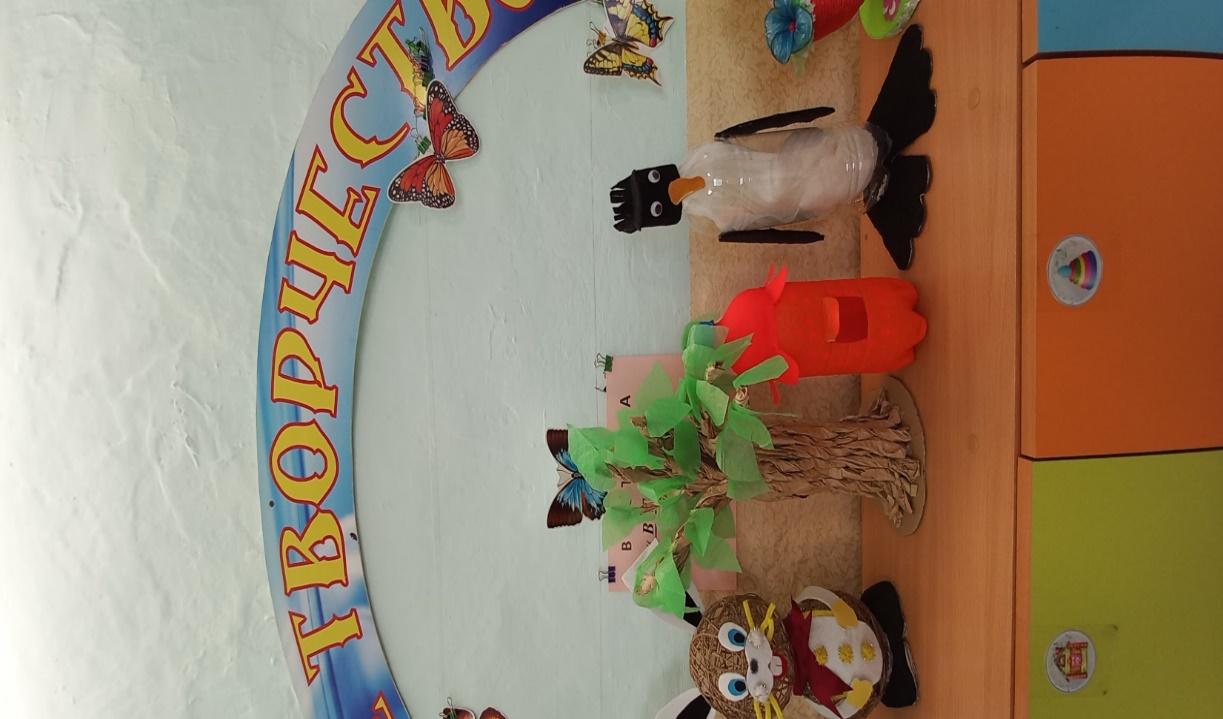 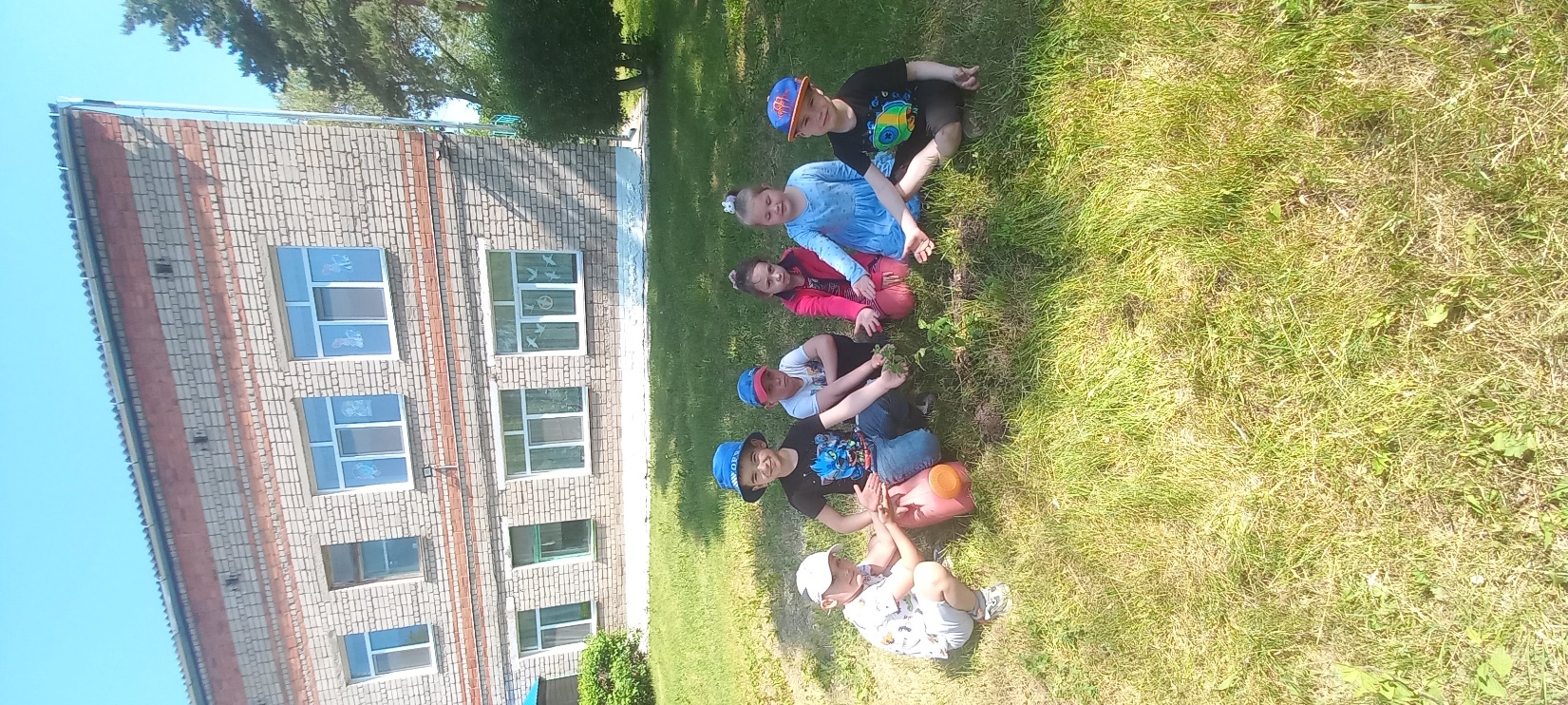 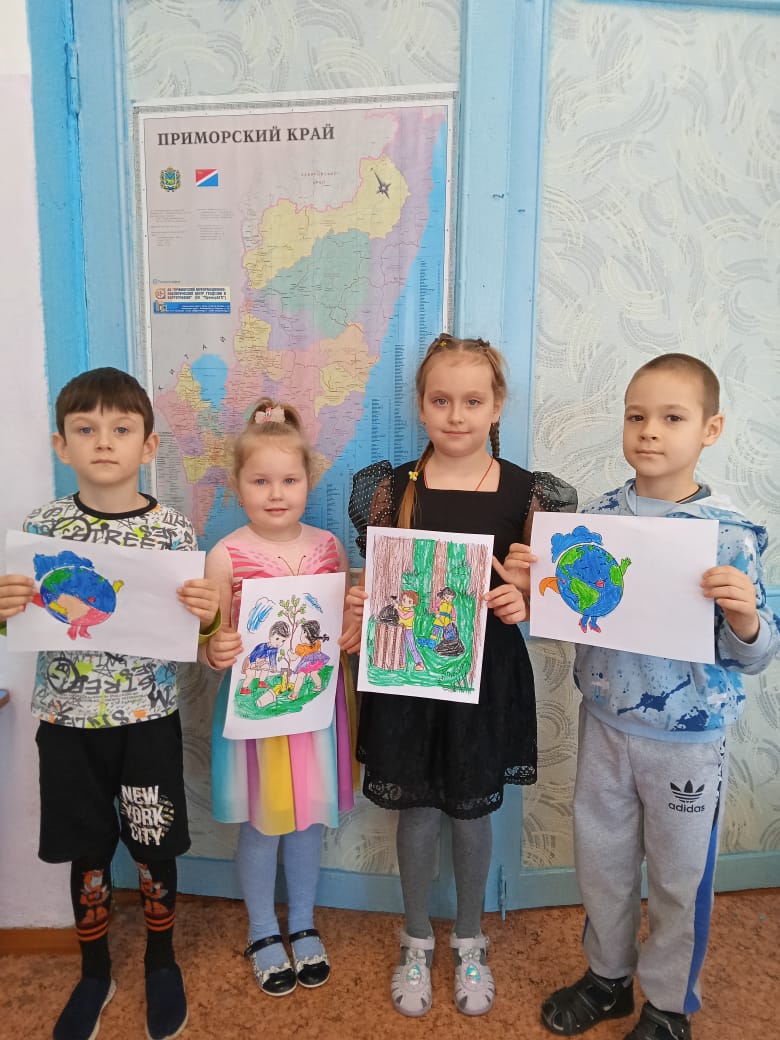 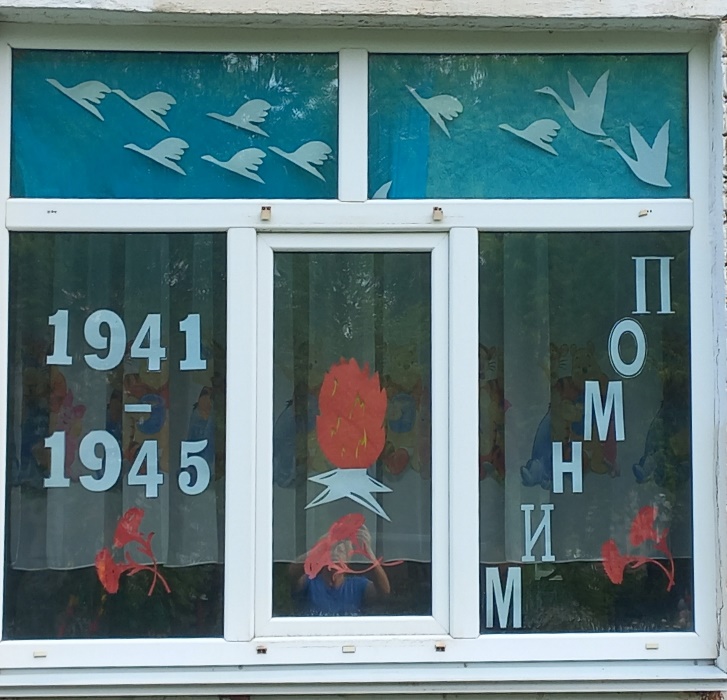 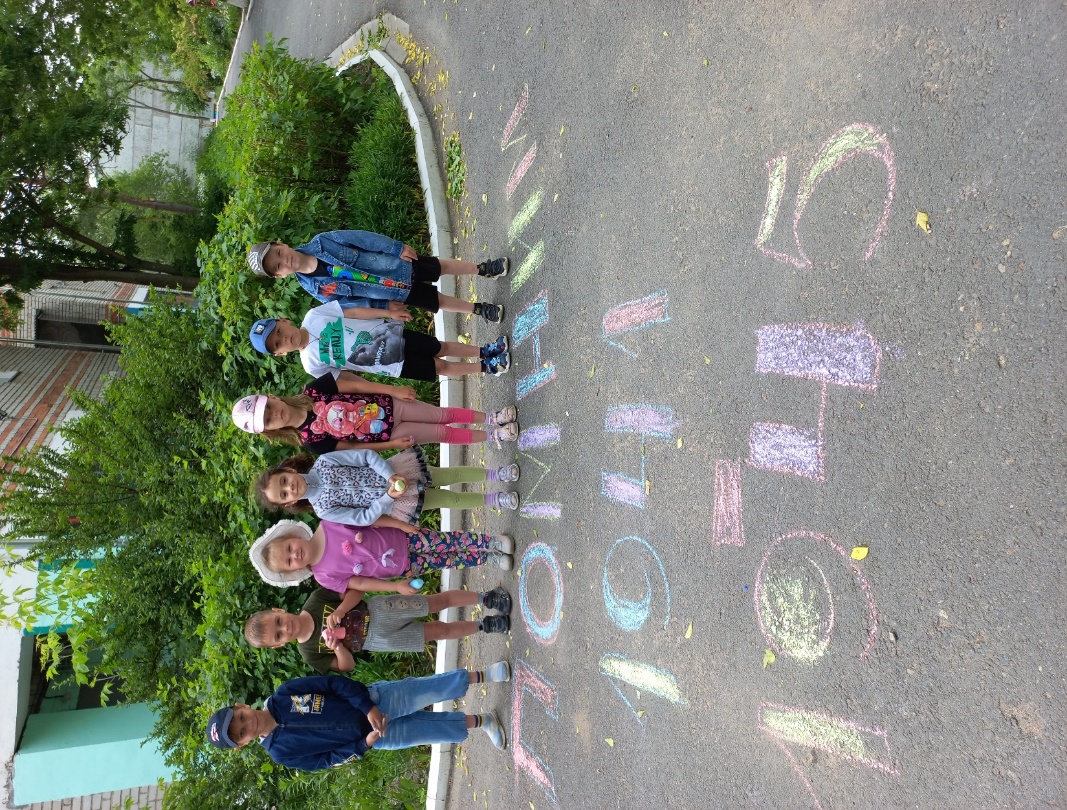 Проект: 
         «День Победы –
    9 Мая»
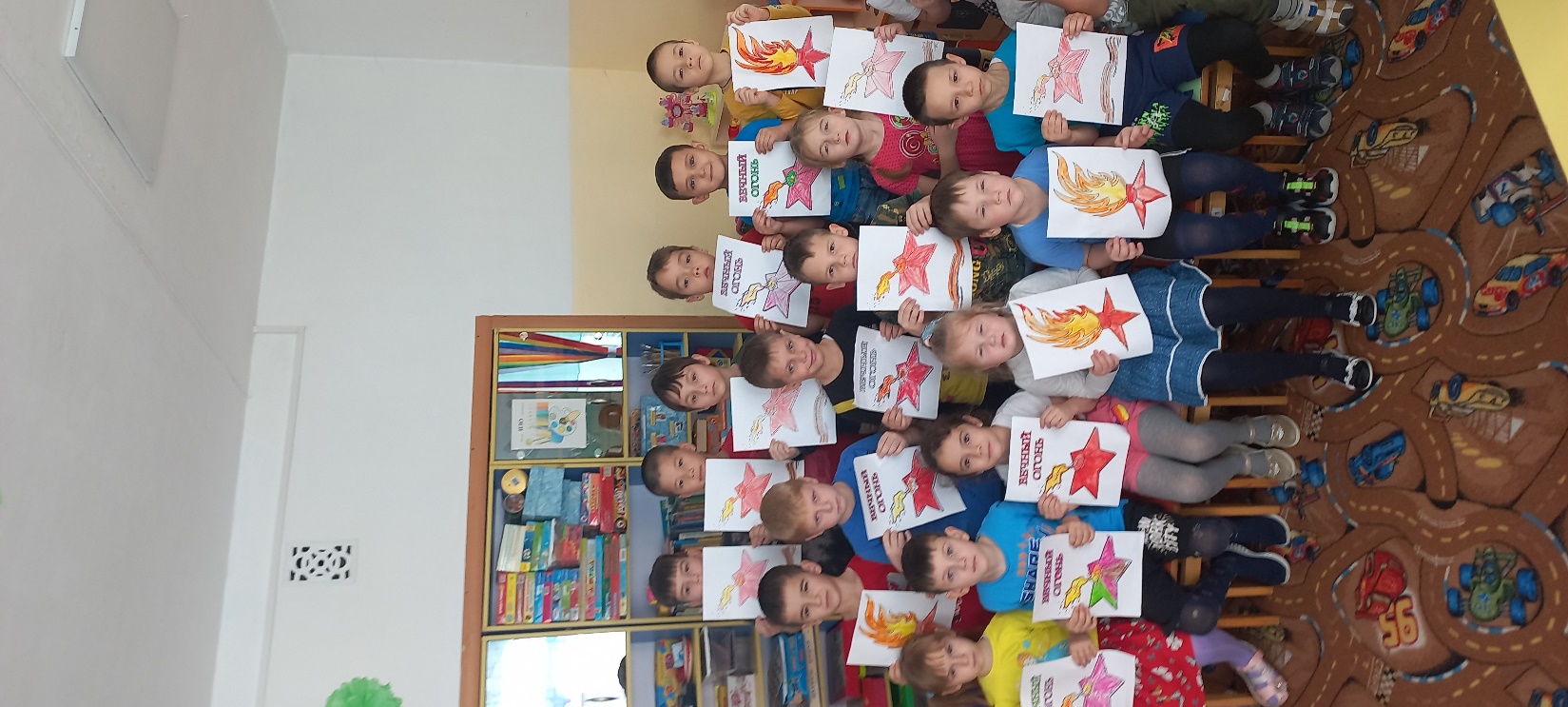 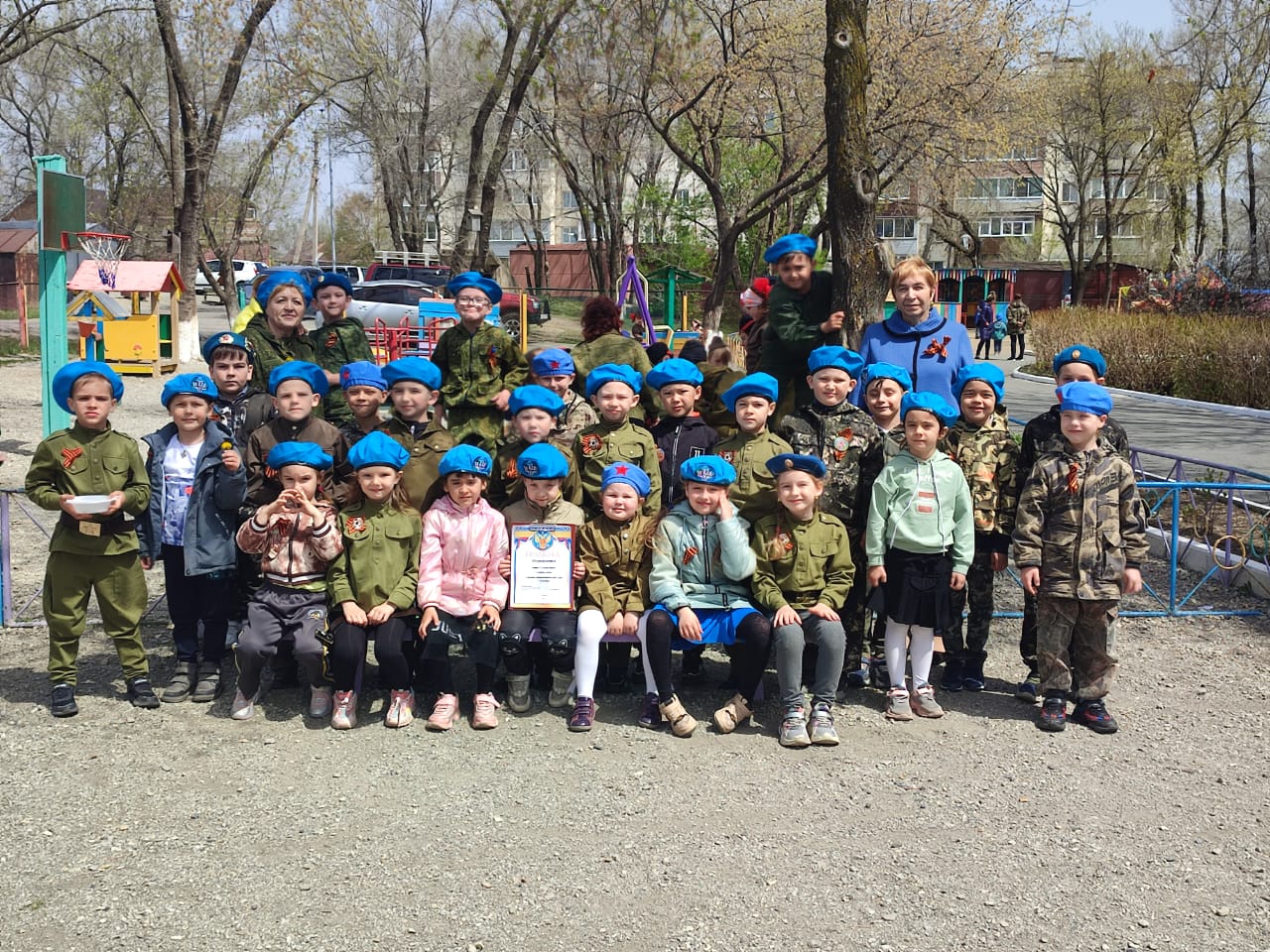 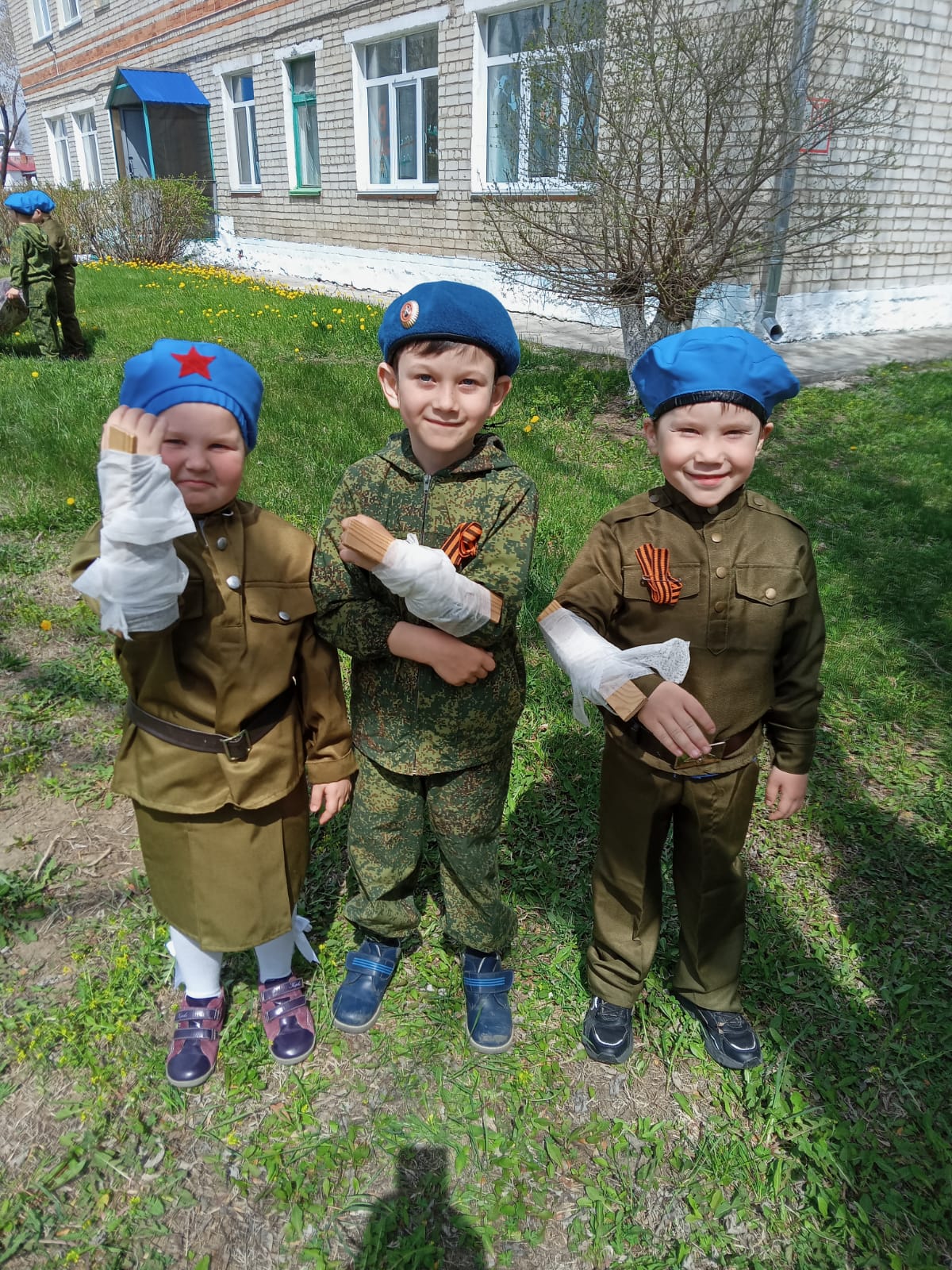 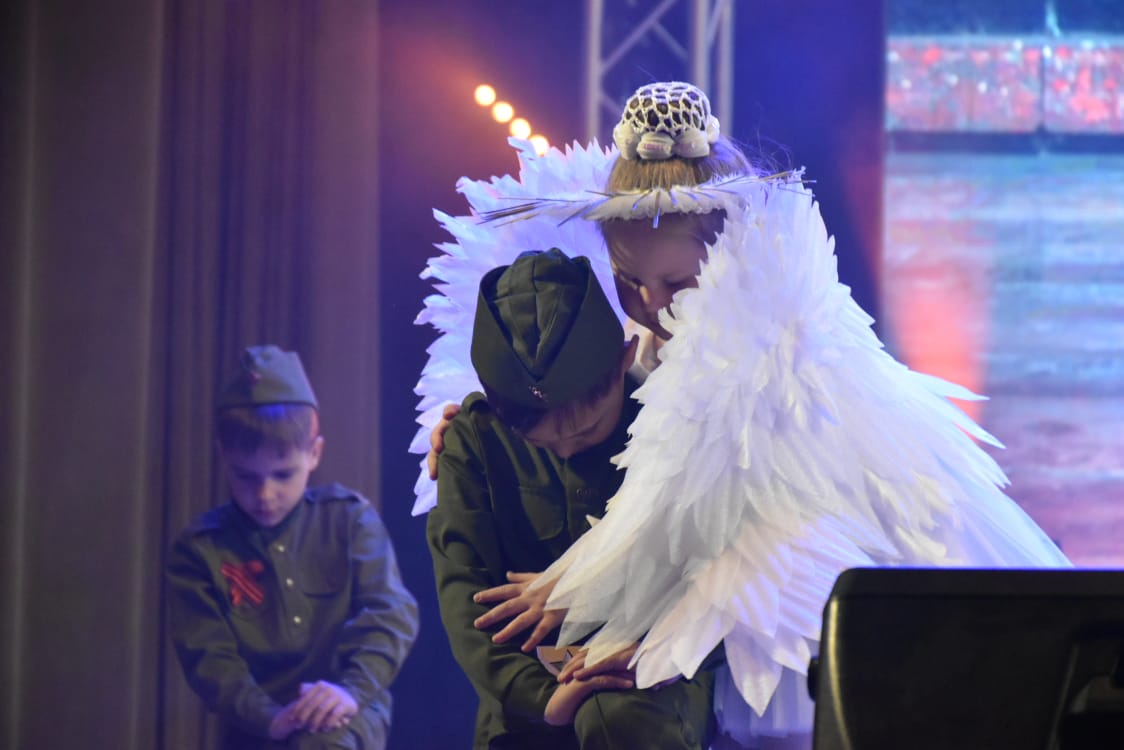 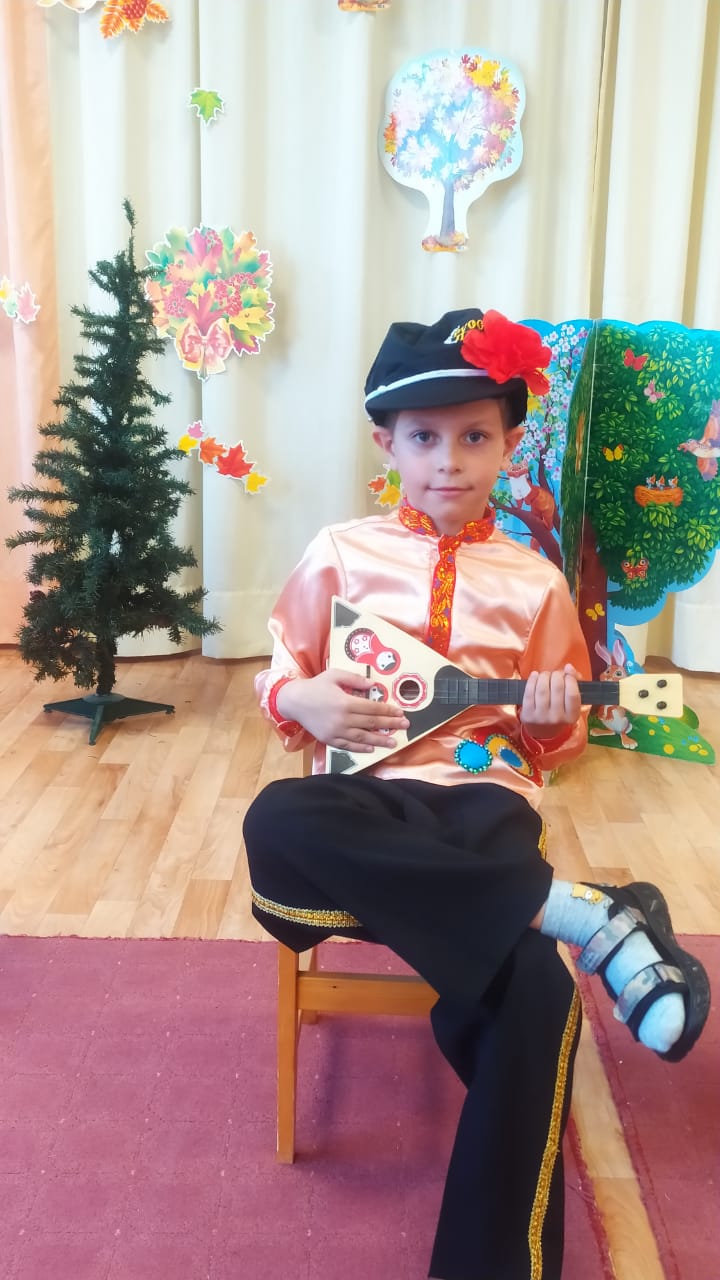 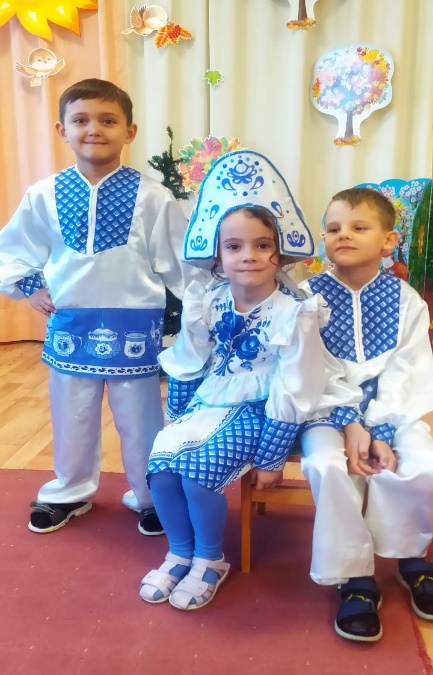 Проект 
«Наша Родина –
 Россия»
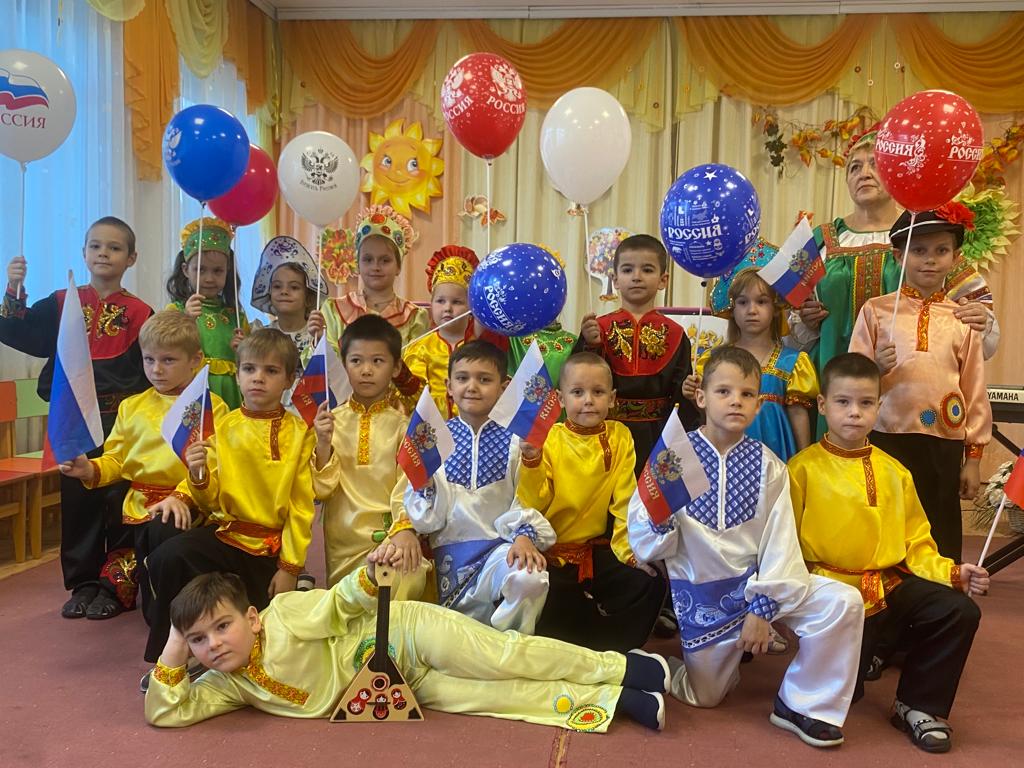 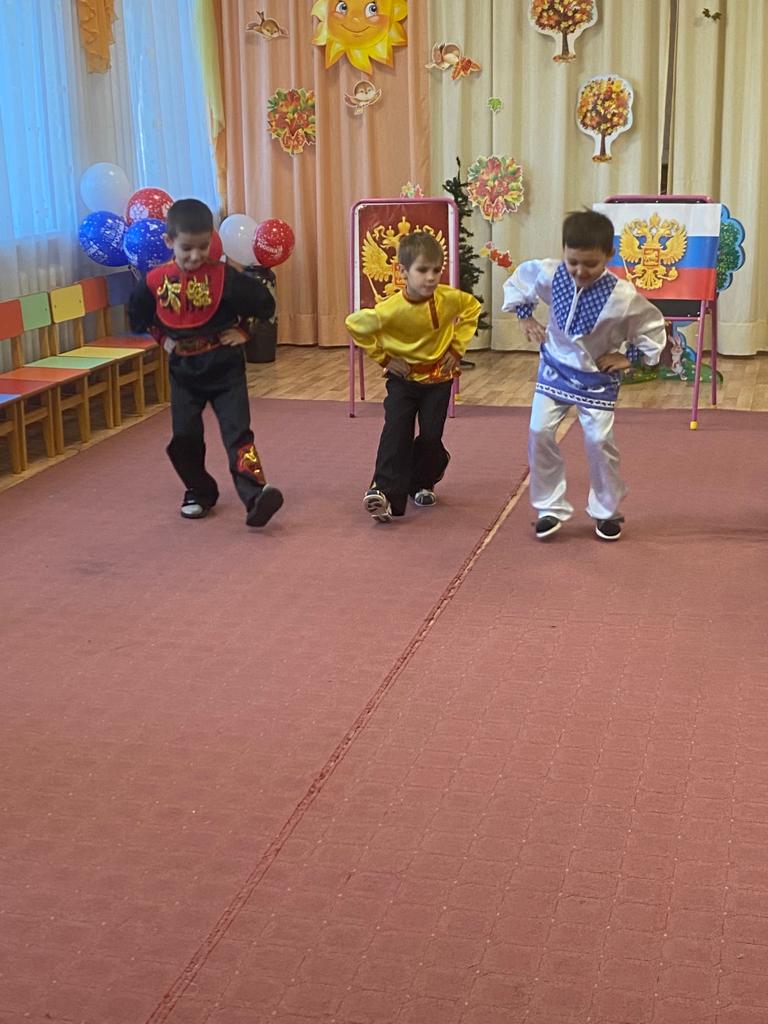 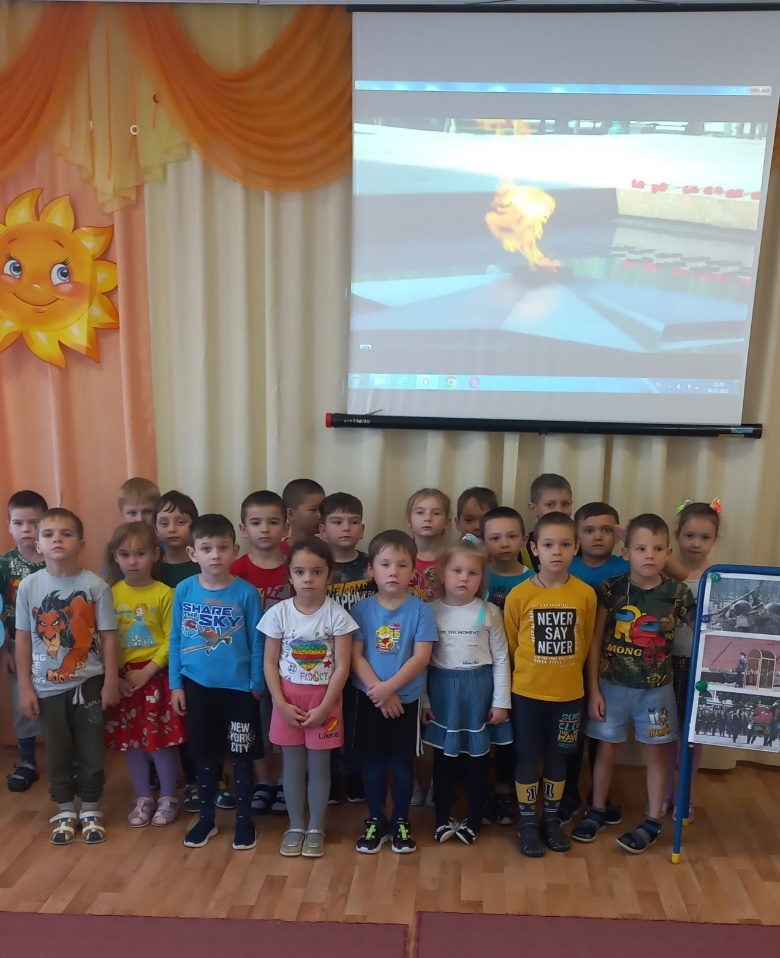 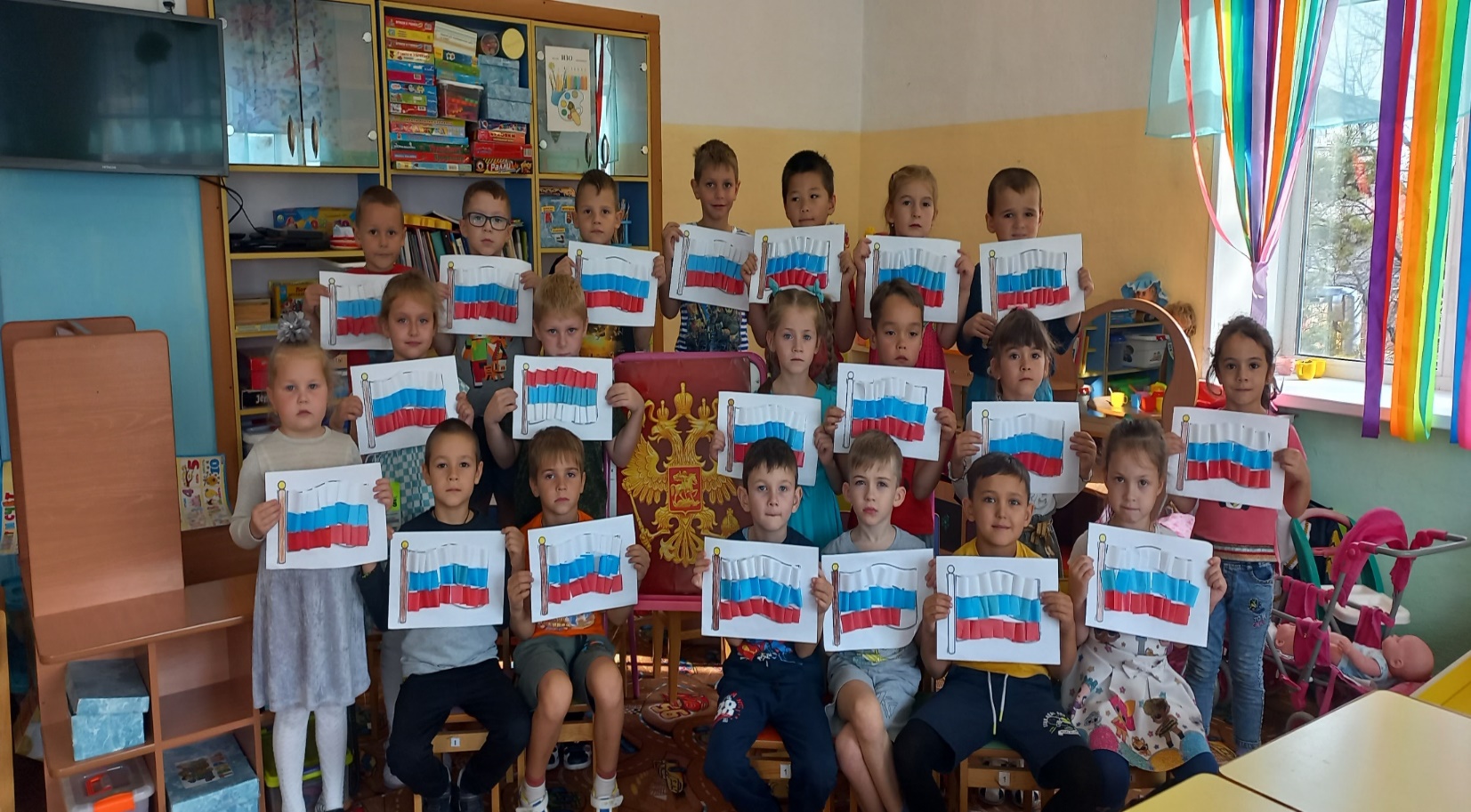 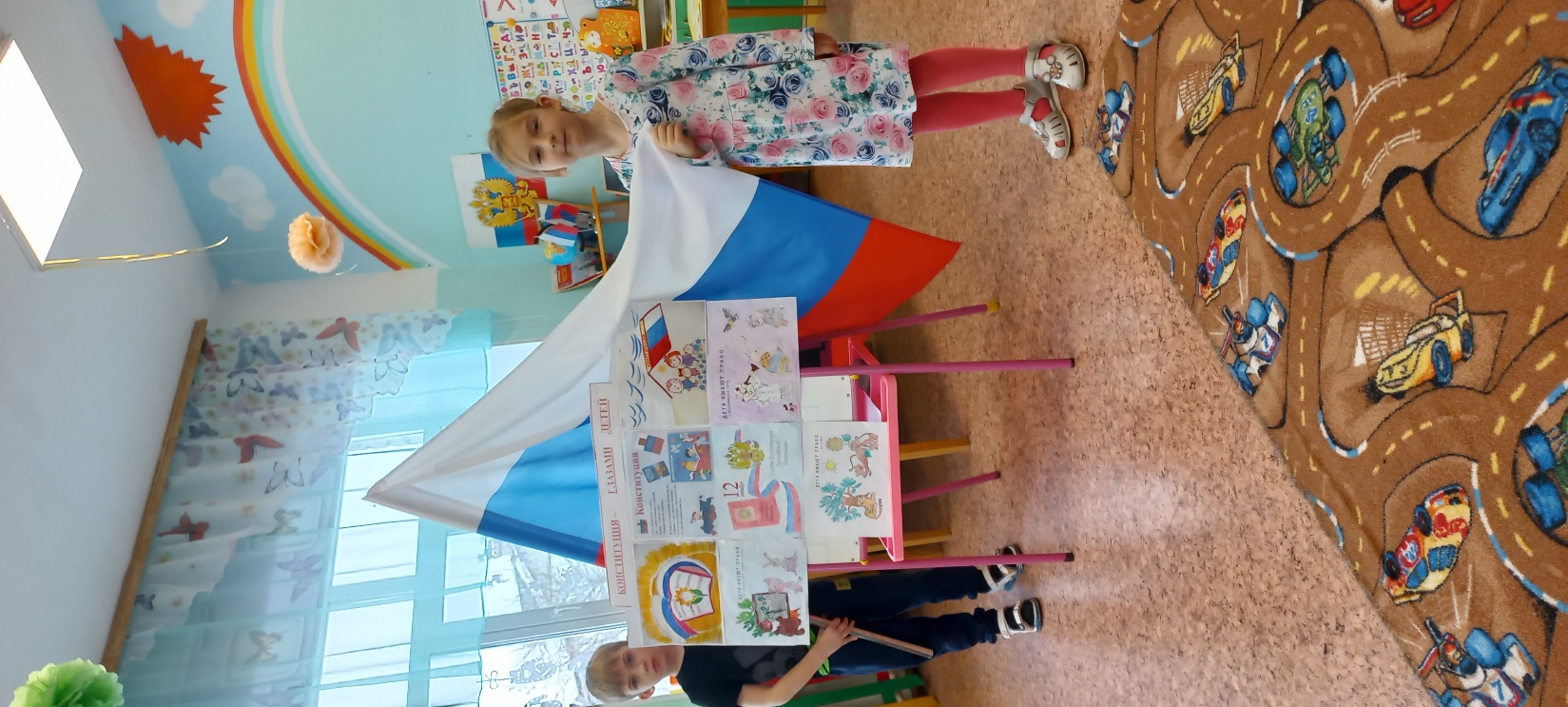 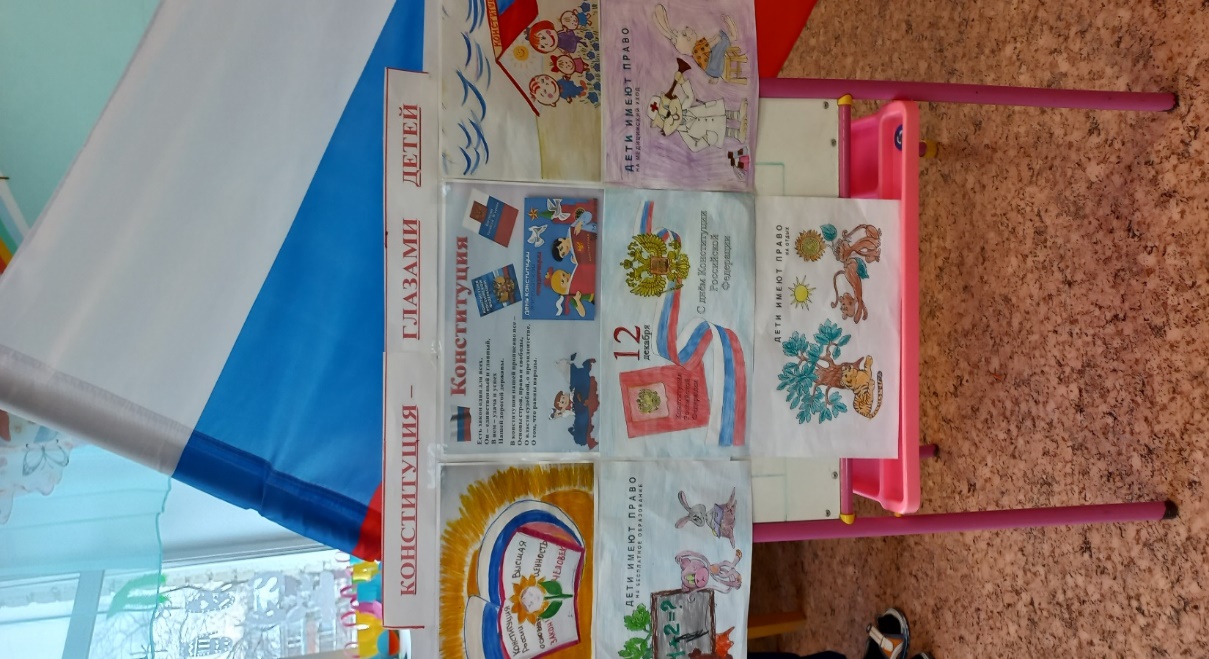 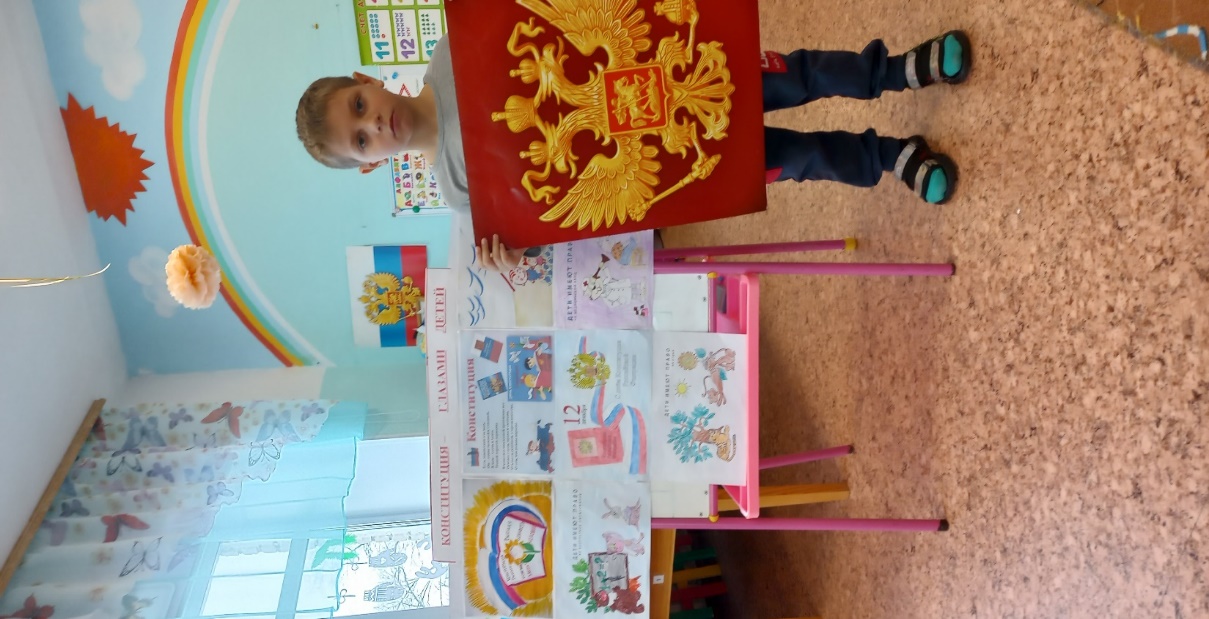 Предметно – развивающая среда
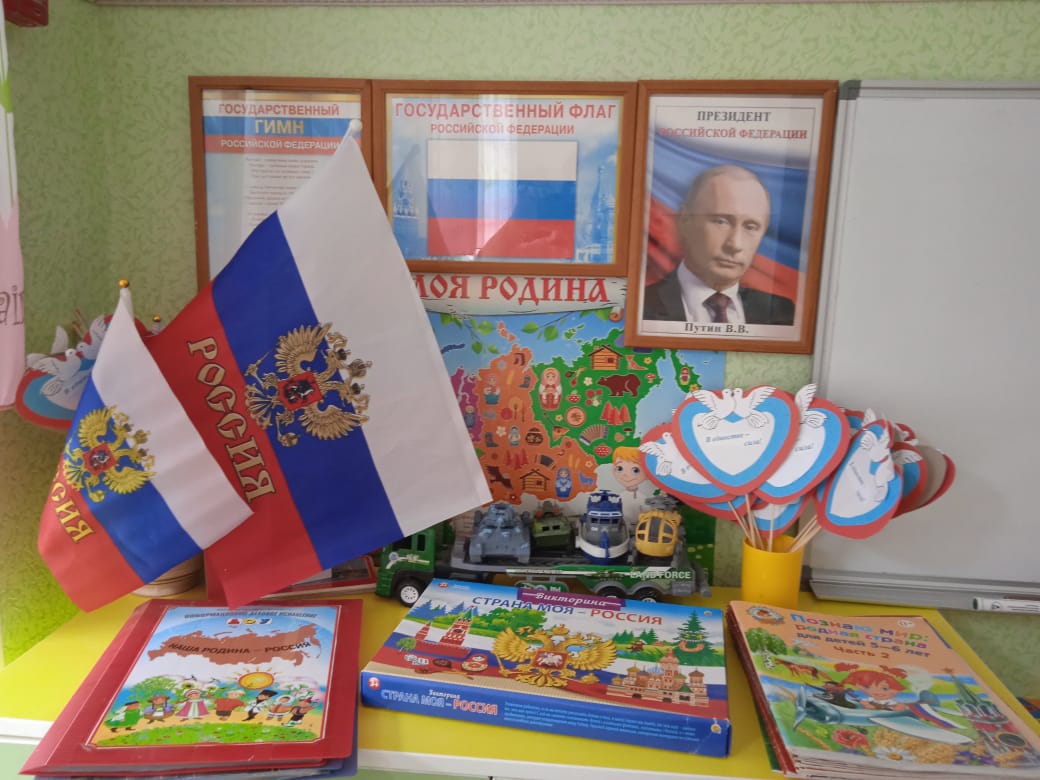 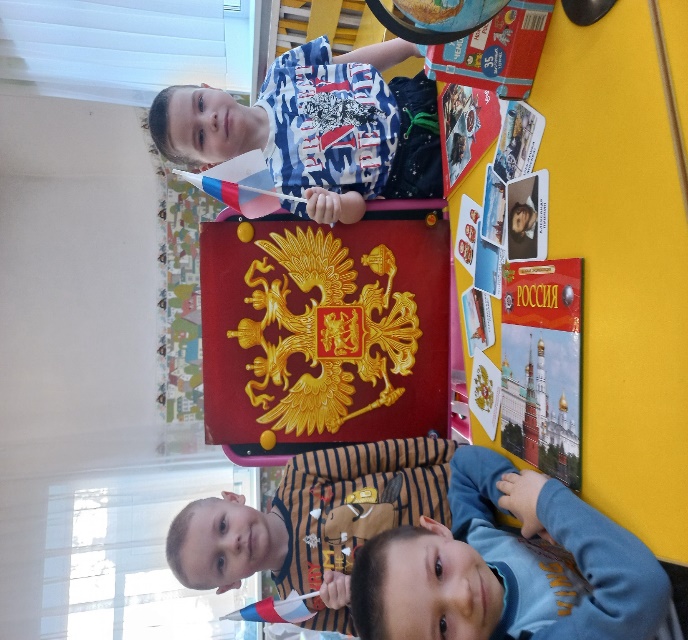 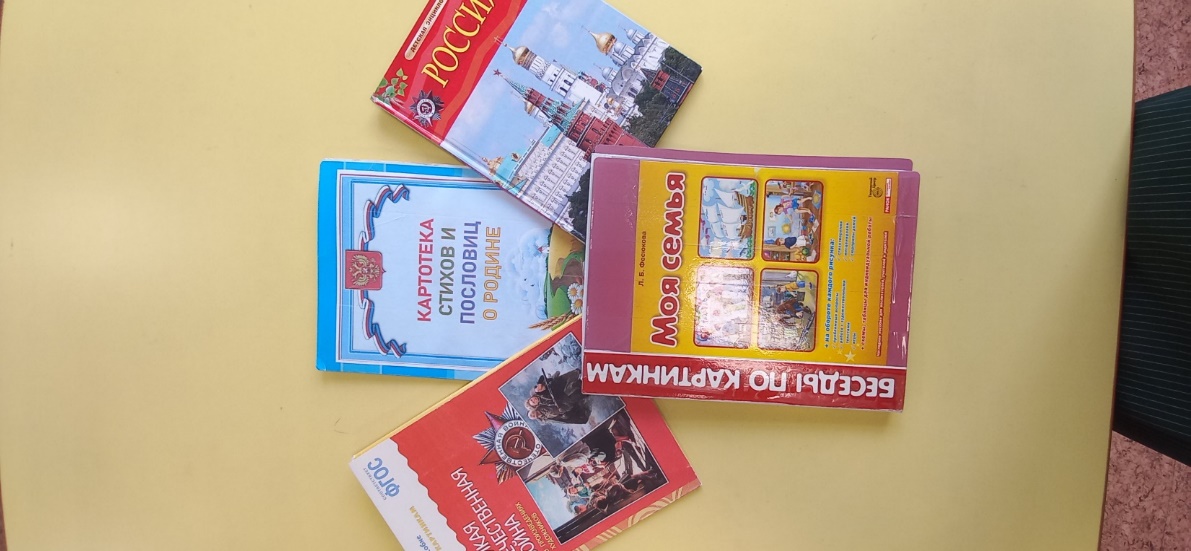 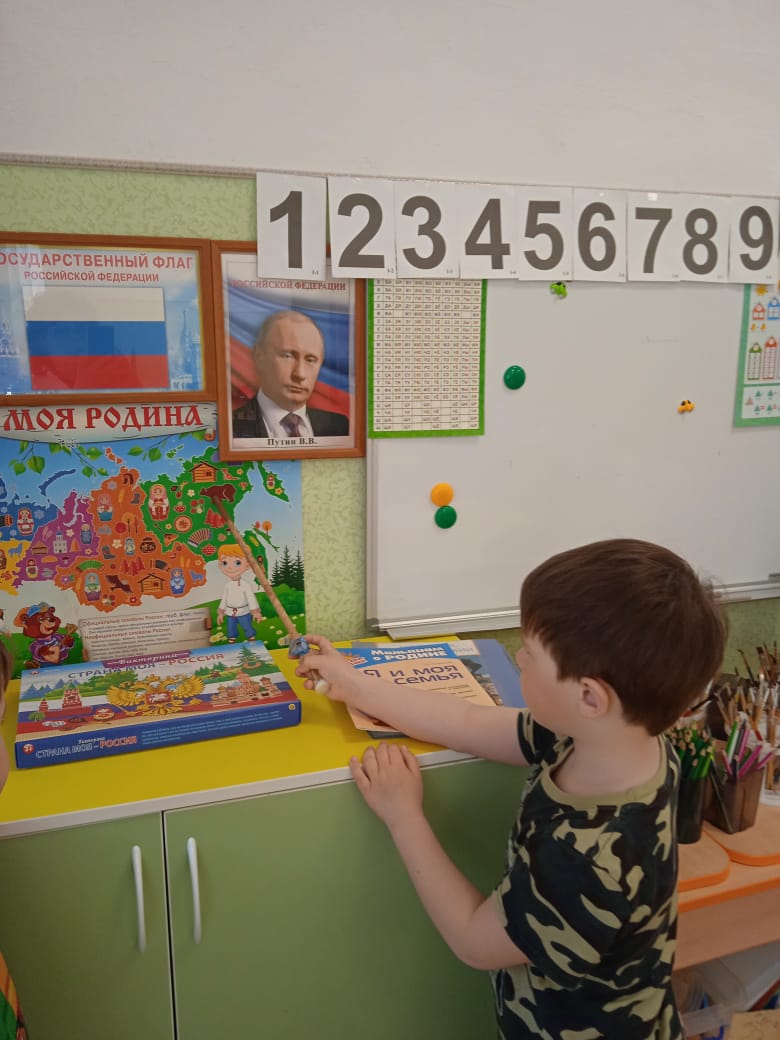 Формы взаимодействия с родителями:
Природоохранные акции:  «Изготовление кормушки «Посади цветок, дерево», » и др;
Акция к Дню Победы: возложи цветы к памятникам героев ВОВ;
Участие в параде «День Победы» и «Бессмертный  полк»;
 Совместная деятельность детей и родителей;
 Конкурсы;
Экскурсии;
 Информационные стенды, папки-передвижки.
 Педагогические беседы с родителями (индивидуальные, групповые, общие), собрания.
Акция «Покормите птиц зимой
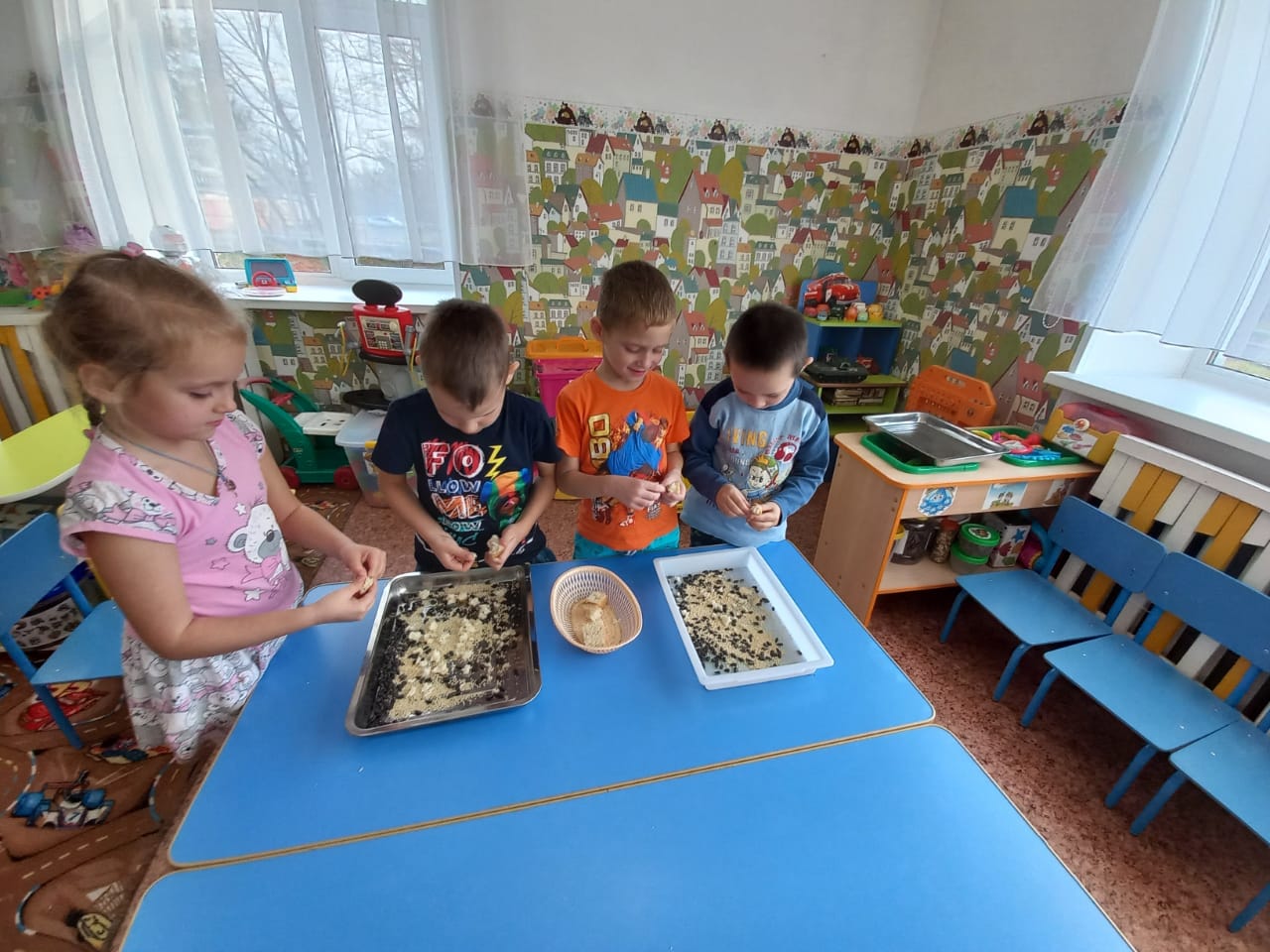 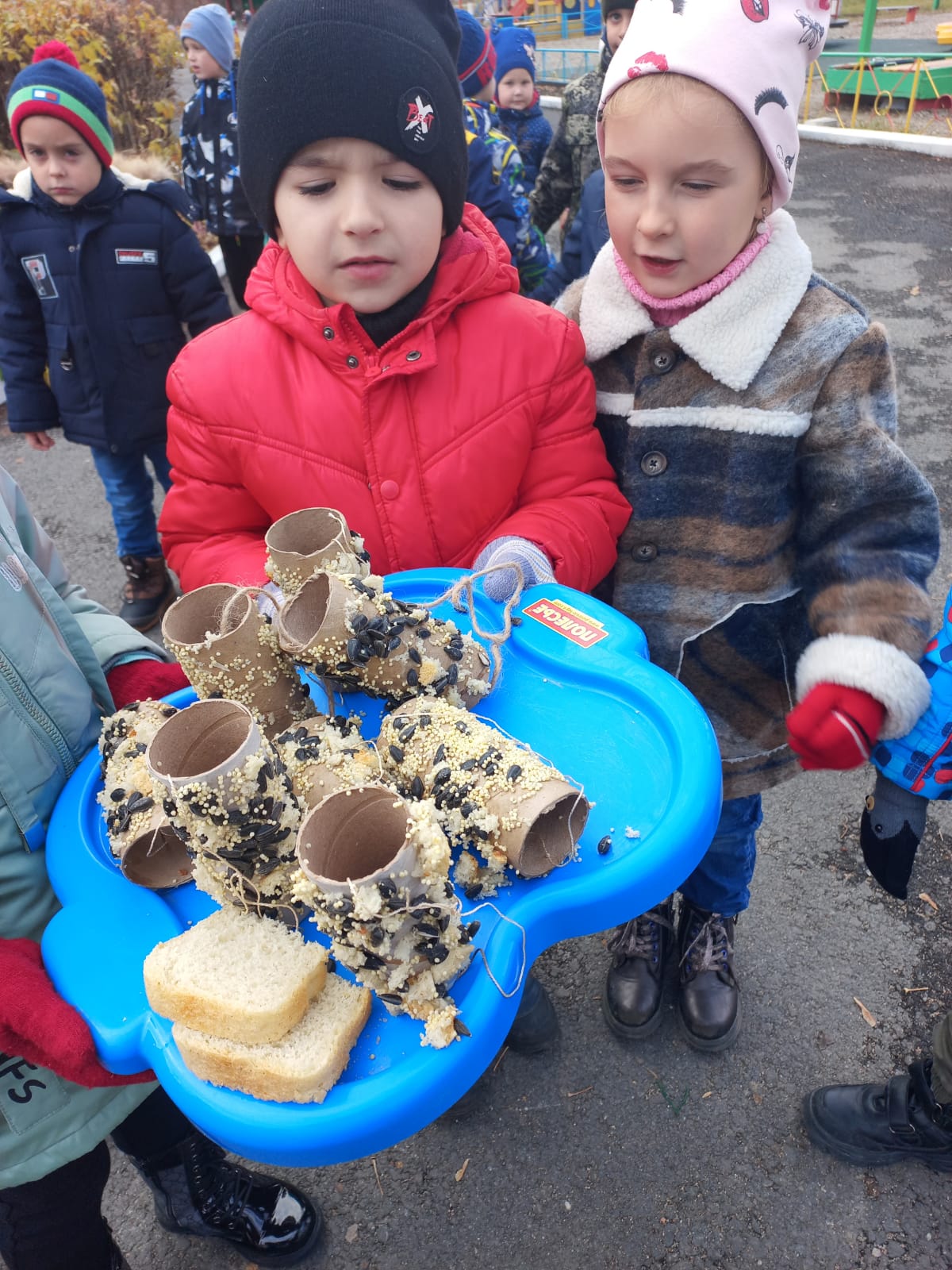 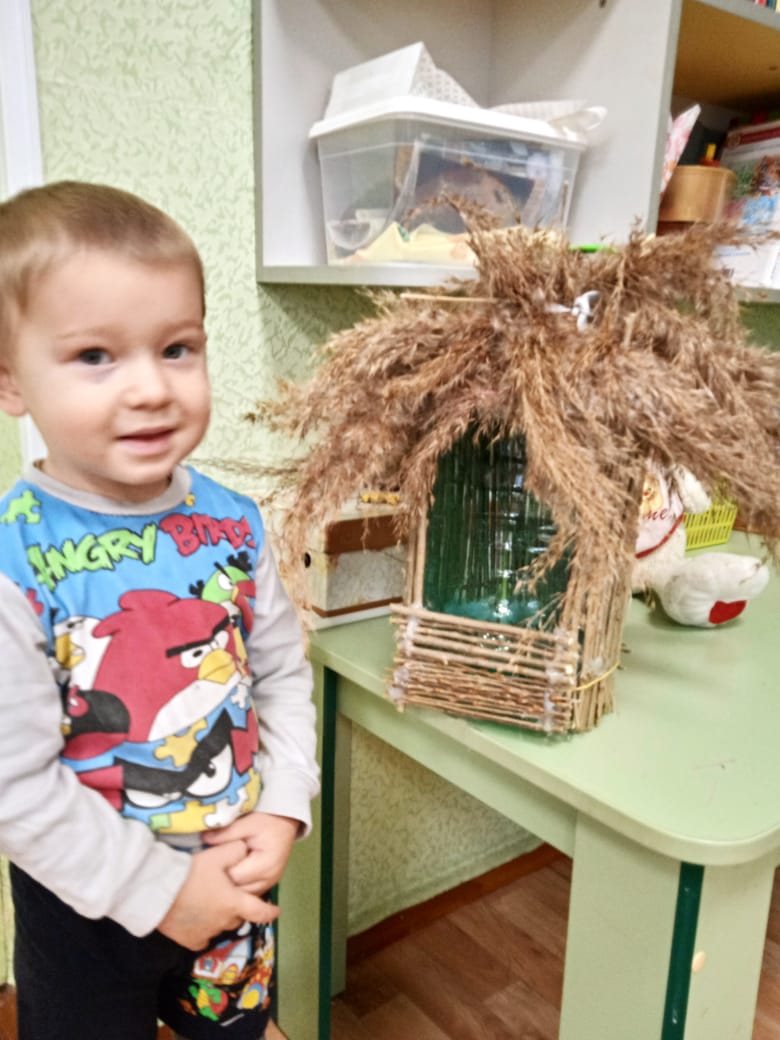 Акция «Посылка бойцам».            Акция «Фронтовая открытка»»
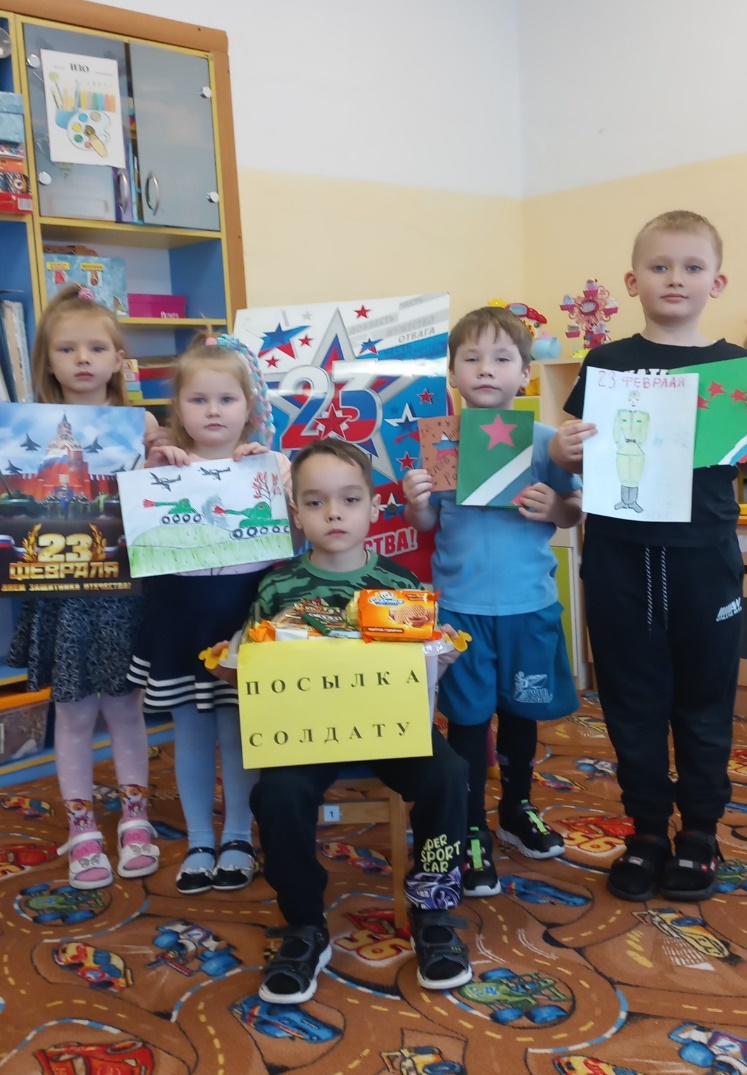 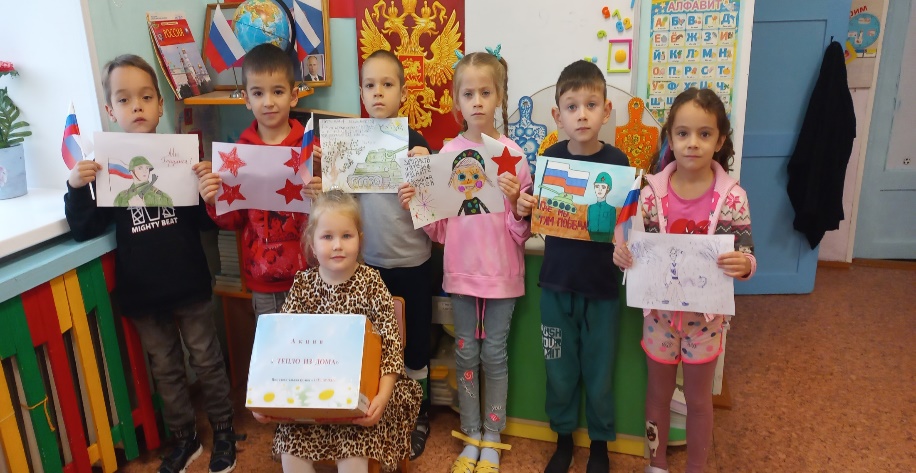 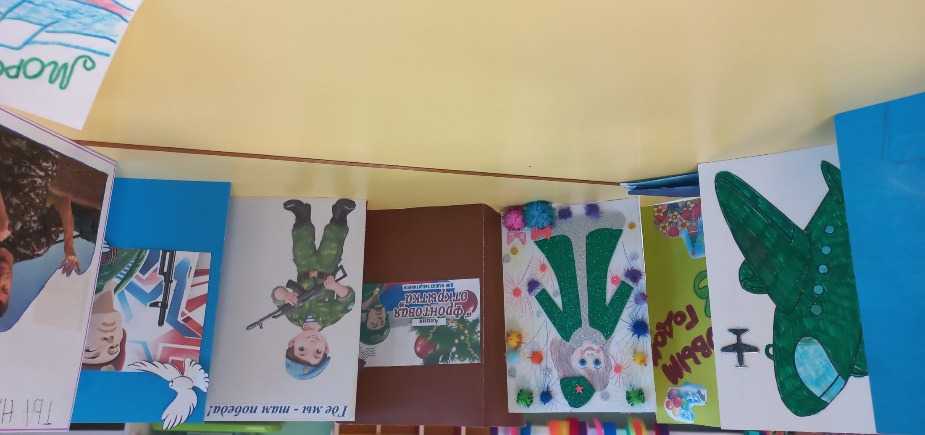 Проектный метод в системе нравственно-патриотического воспитания позволяет сочетать интересы всех участников проекта
Дети организуются в соответствии с их интересами, желаниями, потребностями.
Педагог имеет возможность самореализации и проявления творчества в работе в соответствии со своим профессиональным уровнем.
Родители имеют возможность активно учувствовать в важном процессе - нравственно-патриотическом воспитании детей.
Спасибо за внимание!